Le service « facile »
Les règles de base

Comment tenir sa raquette au service

Les types de services

Mes conseils

Quelques références internet
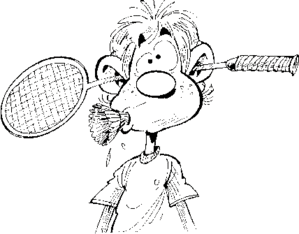 Les règles de base
Servir en diagonale

Etre derrière la première ligne blanche

Envoyer le volant dans le camp adverse
En simple
En double
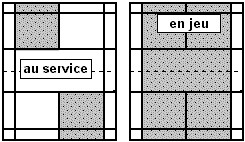 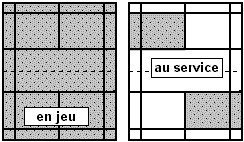 Comment tenir sa raquette « au service »
Deux possibilités
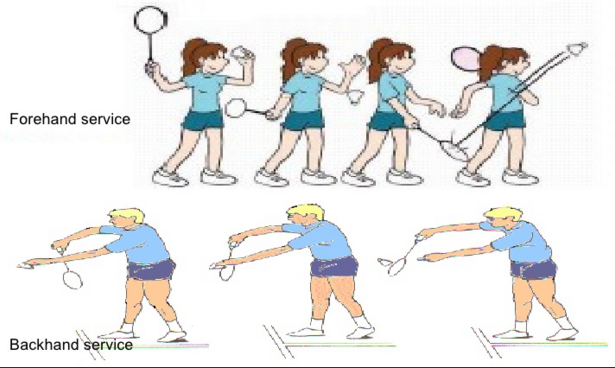 Considéré comme le service de simple
Considéré comme le service de double
Comment tenir sa raquette « au service »
Deux règles :
La tête de la raquette doit être en dessous de la main qui la tien au moment de l’impact
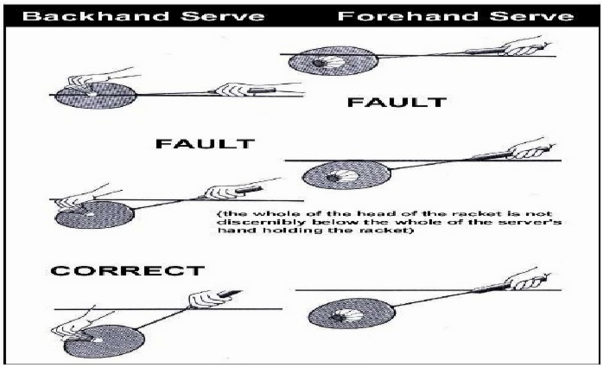 Comment tenir sa raquette « au service »
Deux règles :
En service de double, l’impact doit être situé entre le bas et le haut des côtes
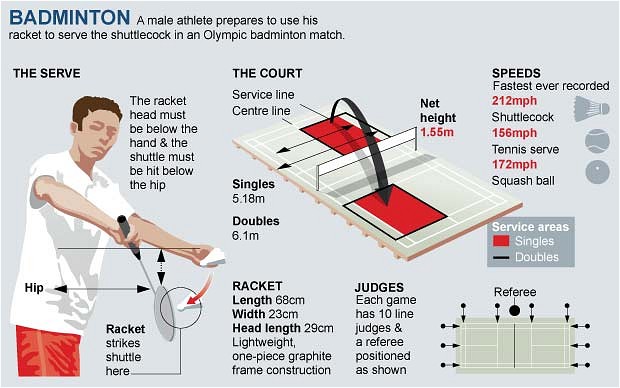 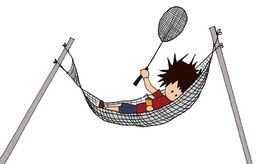 Exercice proposé
Entraînons nous aux services avec :
Le service de simple
Le service de double

Services avec contre: 
L’un d’entre vous sert une fois court, une fois long
L’autre tente un smatch systématique
Durée : 2mn x 2 x 2
On recommence avec l’autre type de service
On tourne
Les types de services
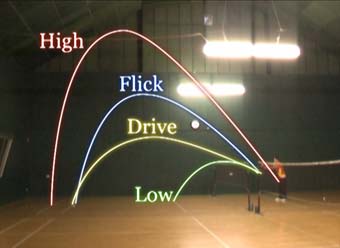 Il existe 4 types de services :
Le service court
Le service long (en lobe)
Le service tendu (flick)
Le service « drive »

Et quelques « options » :
La feinte
Le slice
(http://www.badminton-web.fr/badminton/coups-badminton.php)
Exercice proposé
Entraînons nous aux services suivants :
Le service court
Le service long (en lobe) 

Services aux 3 cerceaux : 
Chacun prend un jeu de volants (10 par exemple)
Chacun sert dans les cerceaux en commençant par le plus proche
Pour passer au cerceaux suivant, il faut réussir trois volants
Durée : 5mn
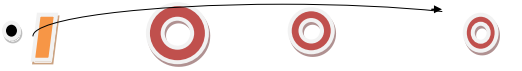 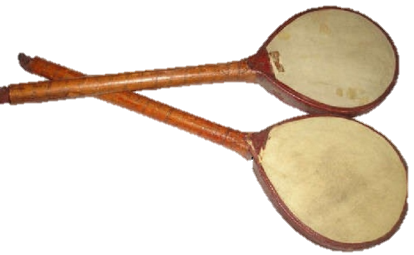 Mes conseils
Ne pas lancer le volant avant l’impact (perte de précision)

Répéter systématiquement la même gestuelle (augmente la répétabilité)

Essayer différents type de service avec un nouvel adversaire (sert à identifier ses points de facilitées / de difficultées)

Alterner aléatoirement des services longs & courts (ne pas permettre l’anticipation)
Mes conseils
Essayer de tenir la raquette en haut de la poignée (au filet)

Regarder l’endroit que vous visez et non votre volant

Prendre le temps, vous avez le temps !

Avoir une position de bras plutôt arrondie (ne pas être raidie)

Tenir sa raquette de façon détendu (comme une plume)
Mes conseils
Ne pas faire de servir court, trop haut (réduit le contre-smatch)

Remonter la raquette haute le plus tôt possible (préparer un smatch filet)

Se placer plus souvent au coin central pour servir (facilite le replacement et limite l’espace ouvert à l’adversaire)

S’amuser 
Exercice proposé
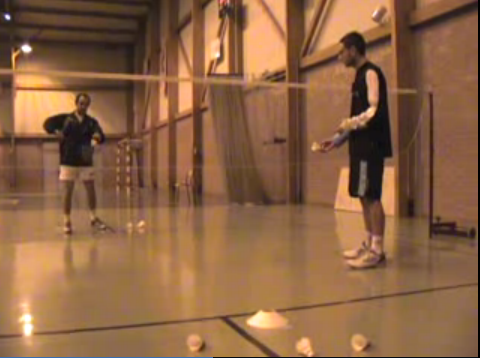 Entraînons nous aux services suivants :
Le service court avec smatch 

Service court avec smatch : 
Un joueur 1 est au service
Le joueur 2 se prépare à lui envoyer à la main un volant
Le joueur 1 sert et essaye de smatcher au filet le volant lancé par le joueur 2
Répéter l’opération 10 fois puis tournez
Durée : 4mn x 2
Exercice proposé
Entraînons nous aux services suivants :
Le service long avec défense 

Service long avec défense: 
Un joueur 1 est au service
Le joueur 2 se prépare à smatcher en fond de court sur le joueur 1
Le joueur 1 sert au fond
Le joueur 2 smatch sur le joueur 1
Le joueur 1 amorti
Répéter l’opération 10 fois puis tournez
Durée : 4mn x 2
Quelques références internet
http://badmania.fr/technique-22-Le-service-de-double.html#menu

http://fr.slideshare.net/alberto.garciahuerta/badminton-bilinge

http://www.badminton-web.fr/badminton/regles-badminton.php

http://www.badminton-web.fr/badminton/service.php
Merci pour votre attention
N’oubliez pas :
Renseignez la fiche pour avoir cette présentation
Prenez vos « cerceaux » en corde pour vous entraînez plus tard